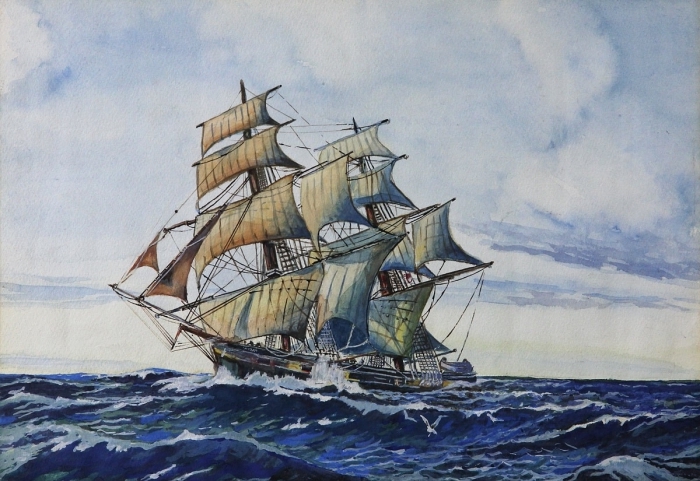 Элегия – жанр лирической поэзии, философские размышления, в котором грустные мысли, чувства и раздумья поэта облачены в стихотворную форму. 

Основные вопросы, раскрываемые в элегии, - смысл жизни, человеческого существования, место поэта в мире, философские раздумья.
Романтизм – неудовлетворённость действительностью, разочарование совмещается с горячим личным порывом к свободе
Рефрен – повторение какого-либо стиха или ряда стихов 
Перифраза или перифраз – это троп, описательно выражающий одно понятие с помощью нескольких (ночное светило – луна, погрузиться в сон – заснуть, царь зверей – лев)
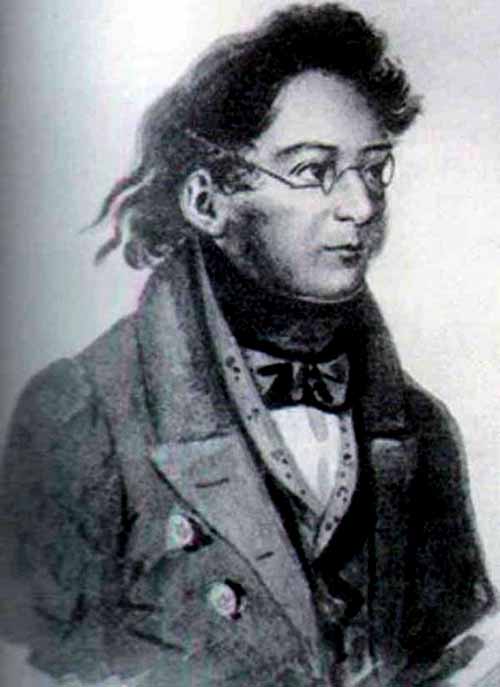 Карл Иванович Рабус
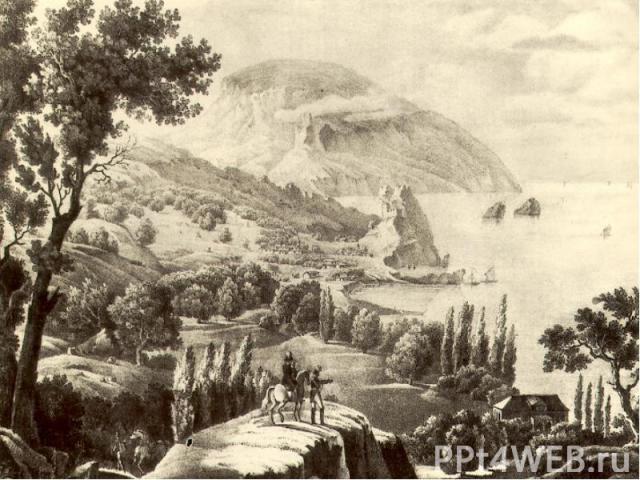 Карл Иванович Рабус «Вид Гурзуфа в Крыму»
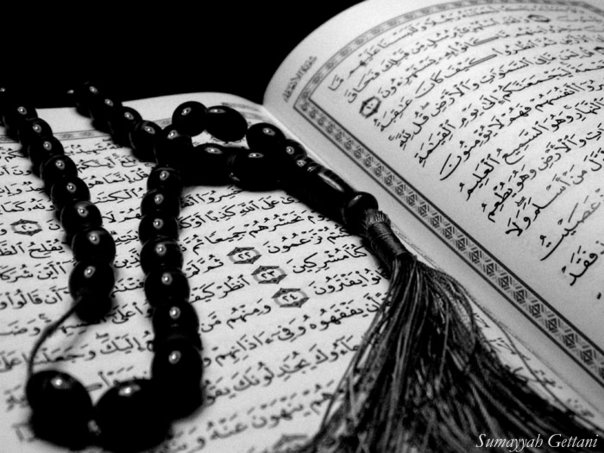 Поэтический цикл «Подражание Корану»